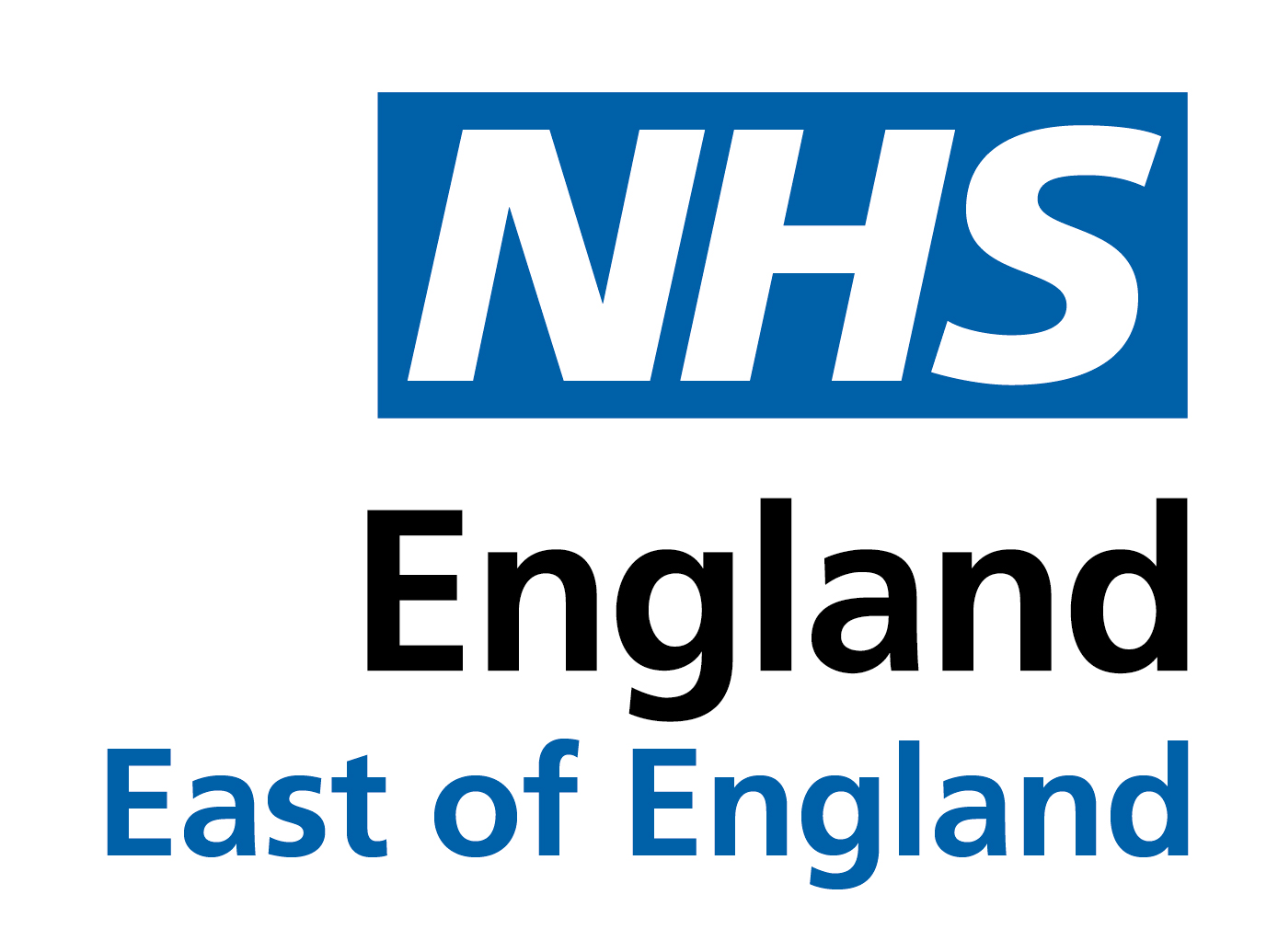 Multisector placements for Foundation Pharmacist Training in East of England
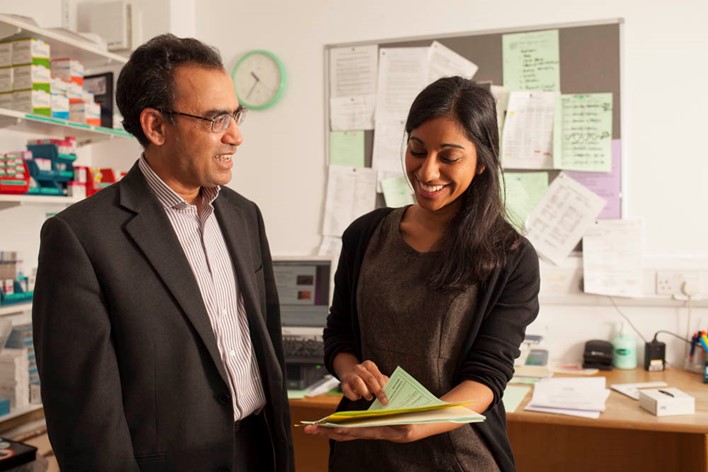 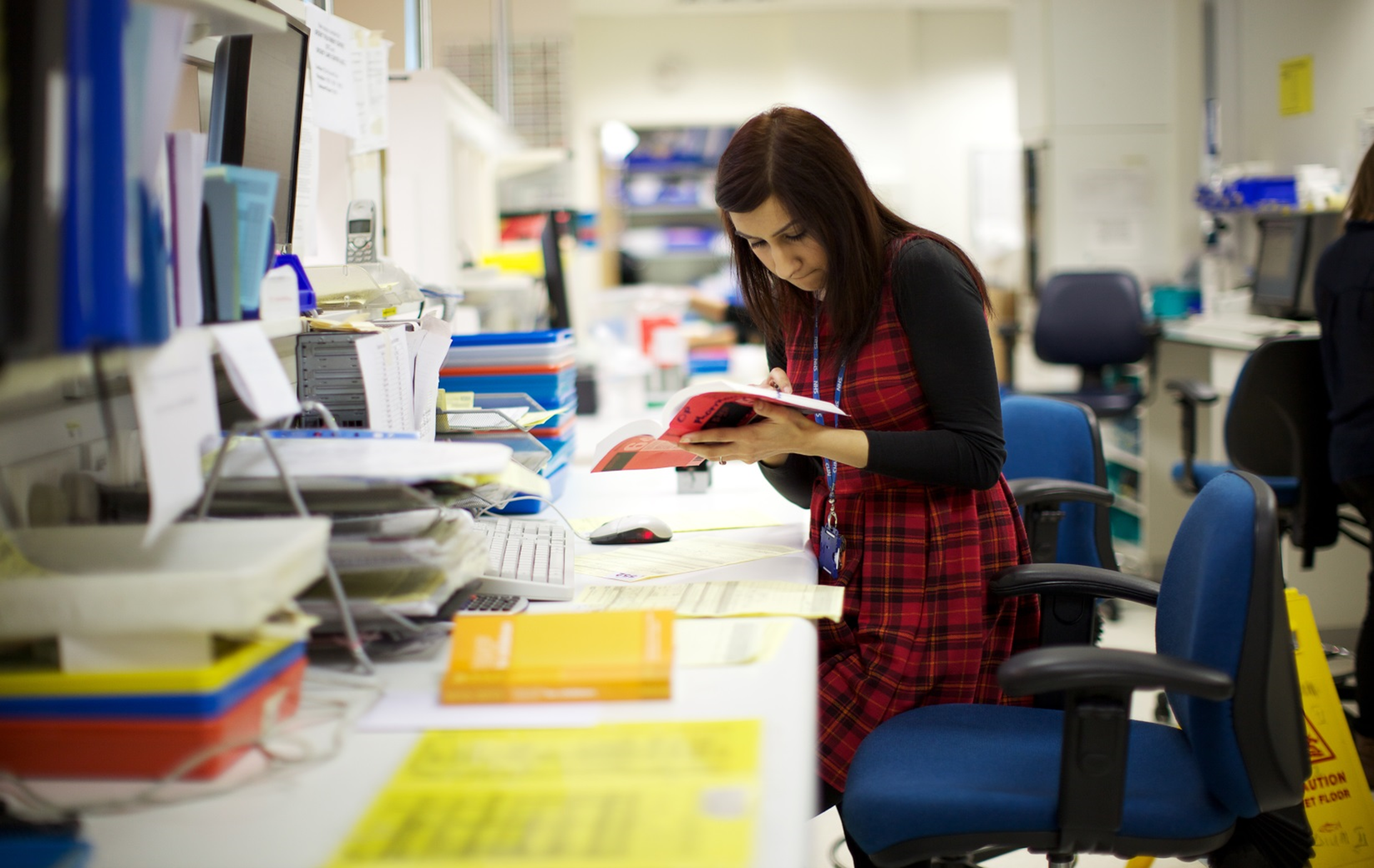 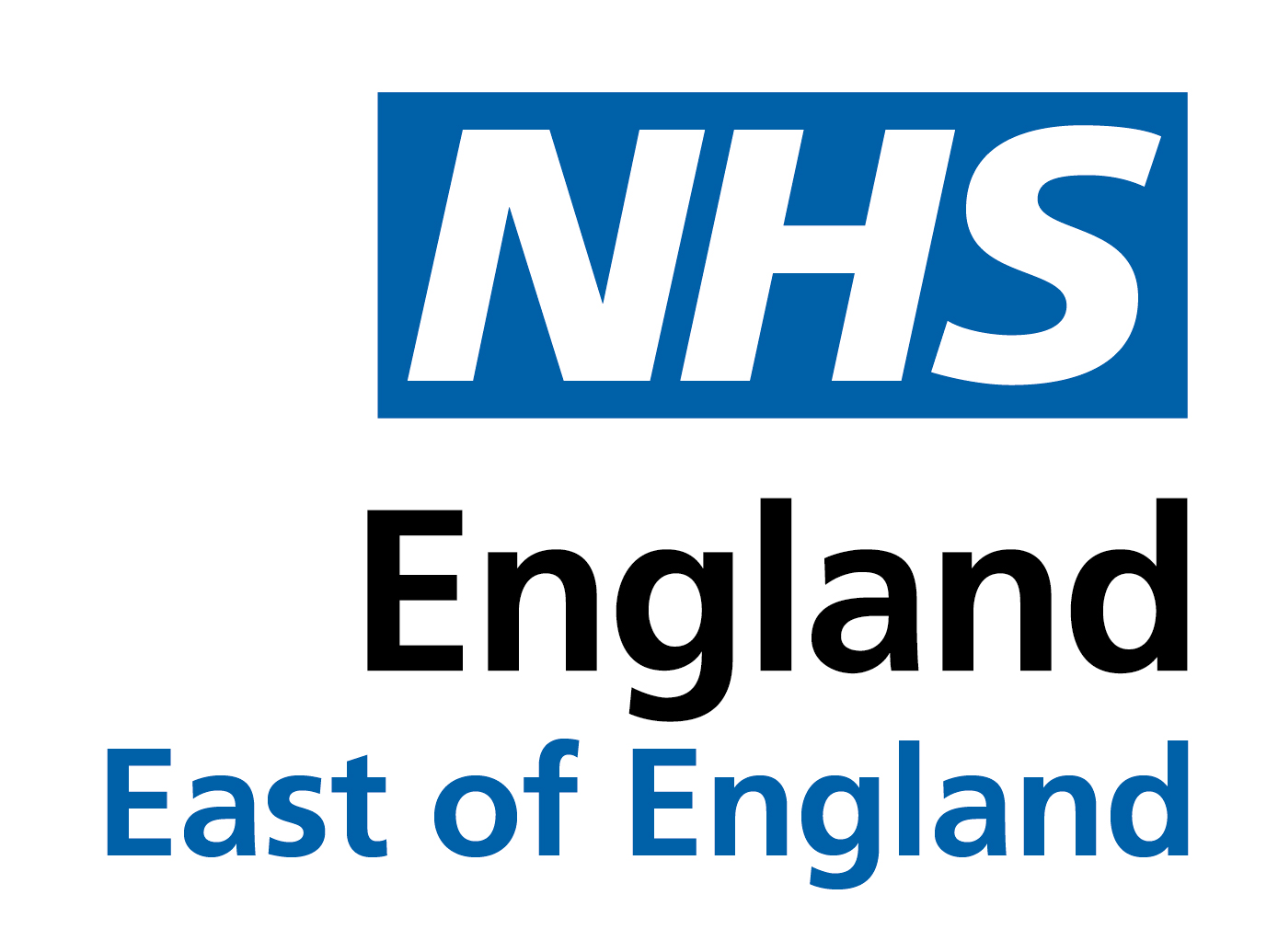 The journey within EOE Pharmacy Sectors
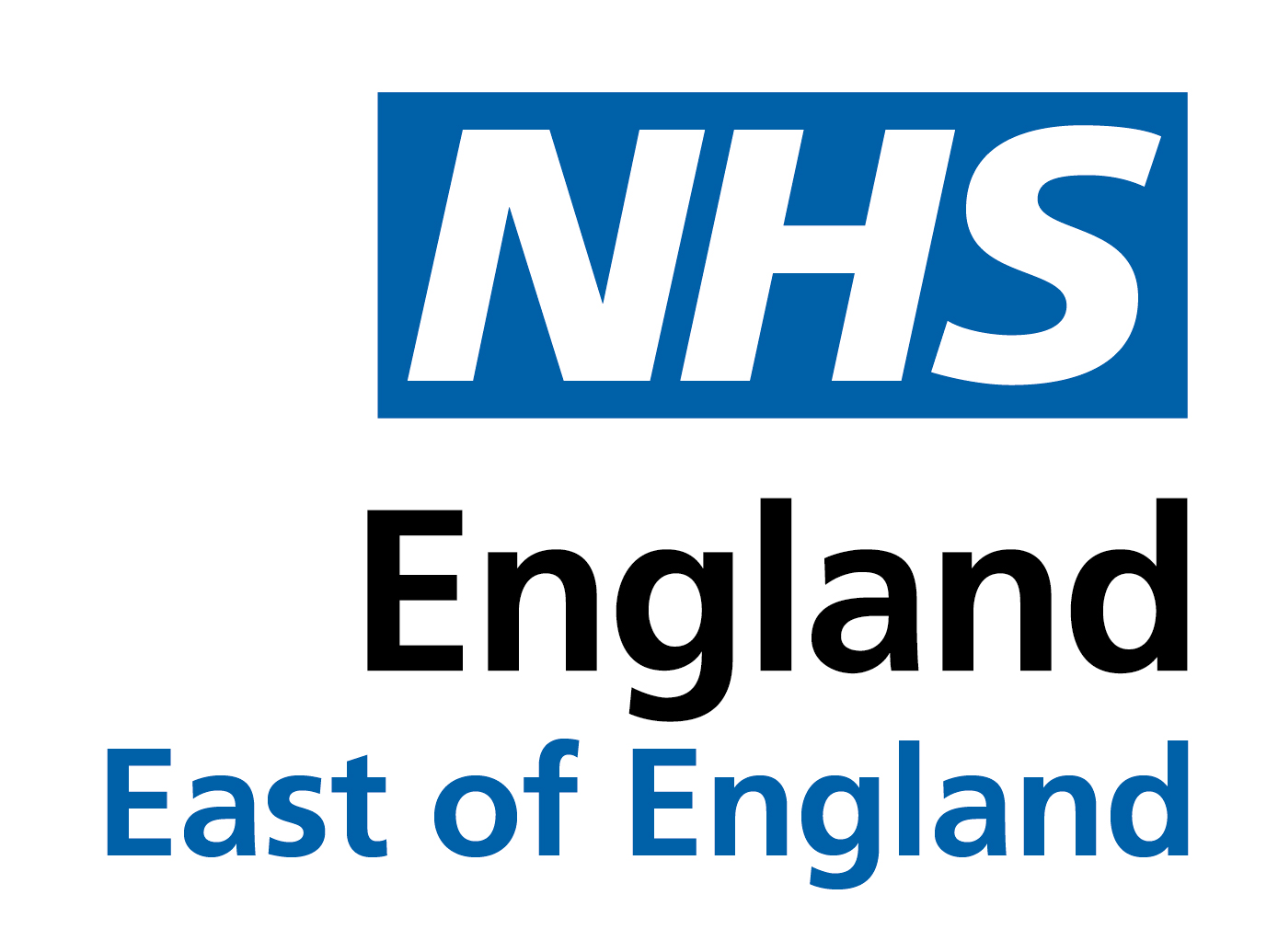 The journey within EOE ICBs
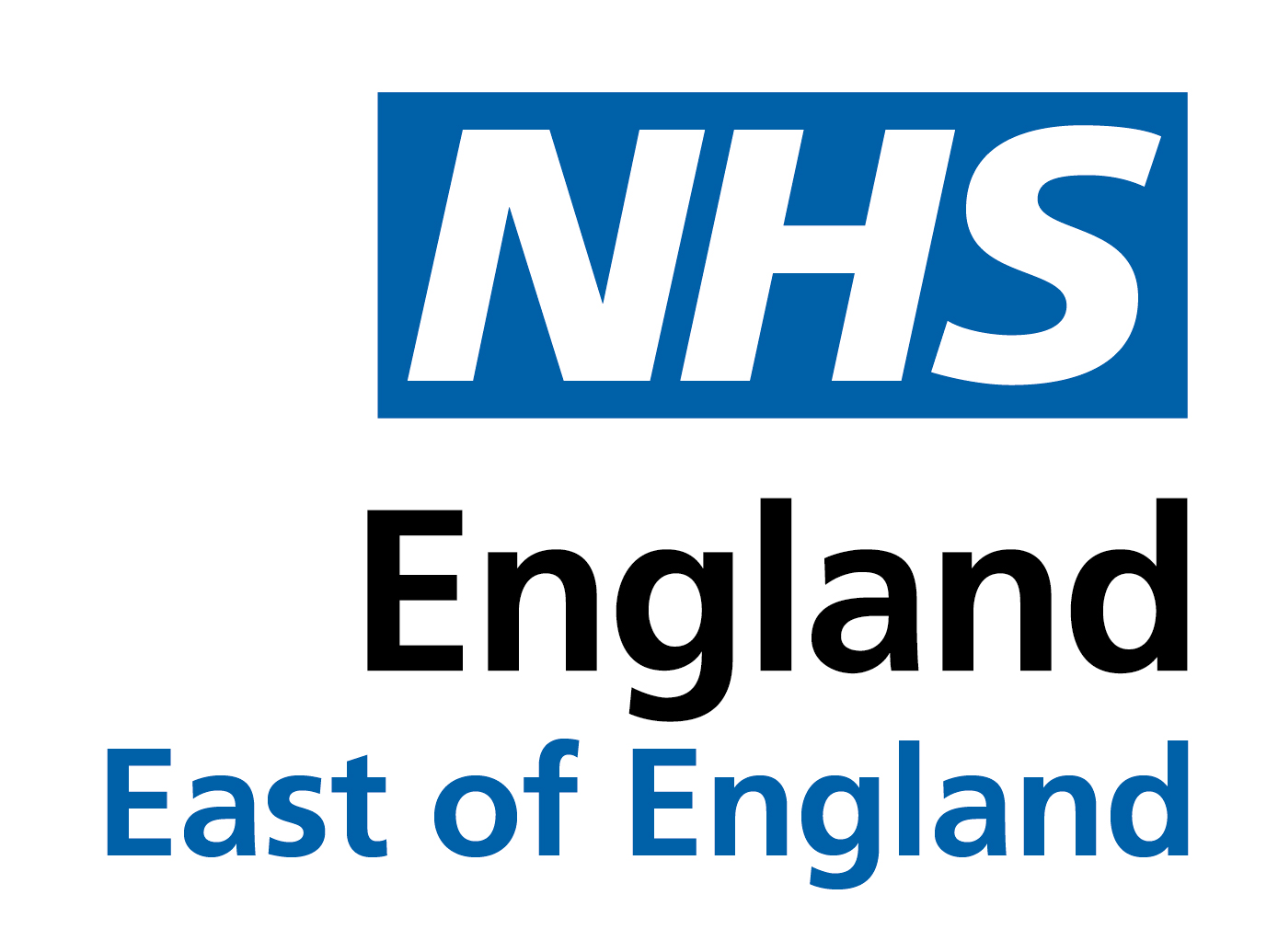 Our vison for the future
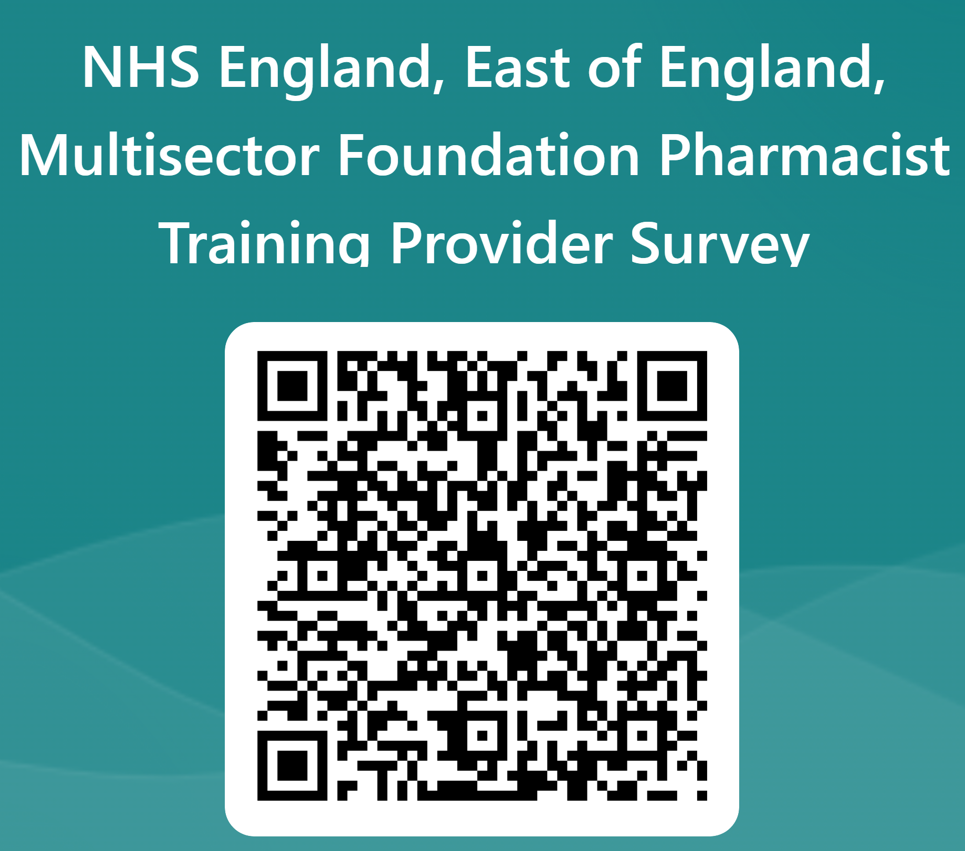 https://forms.office.com/e/i2QZbAZs51
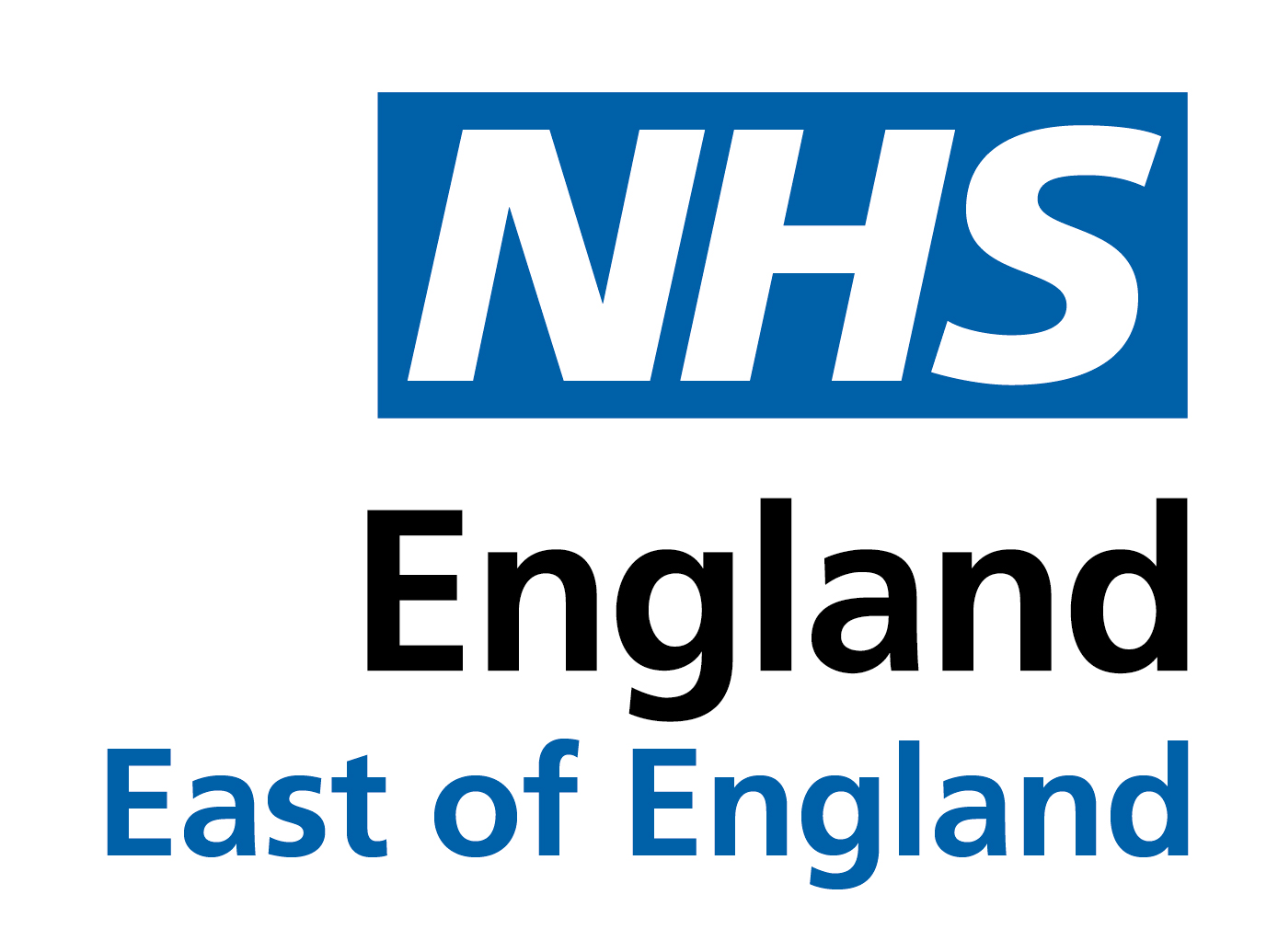 Our vision for the future
Increase the number of multisector posts to 100%
Improve the attractiveness of posts within EOE
Support practices across all sectors to develop partnerships
Increased collaboration with ICS training facilitators
Increased collaboration with Pharmacy ambassadors
ICB workforce teams/ primary care training hubs
Hospital training managers
Community Pharmacy England
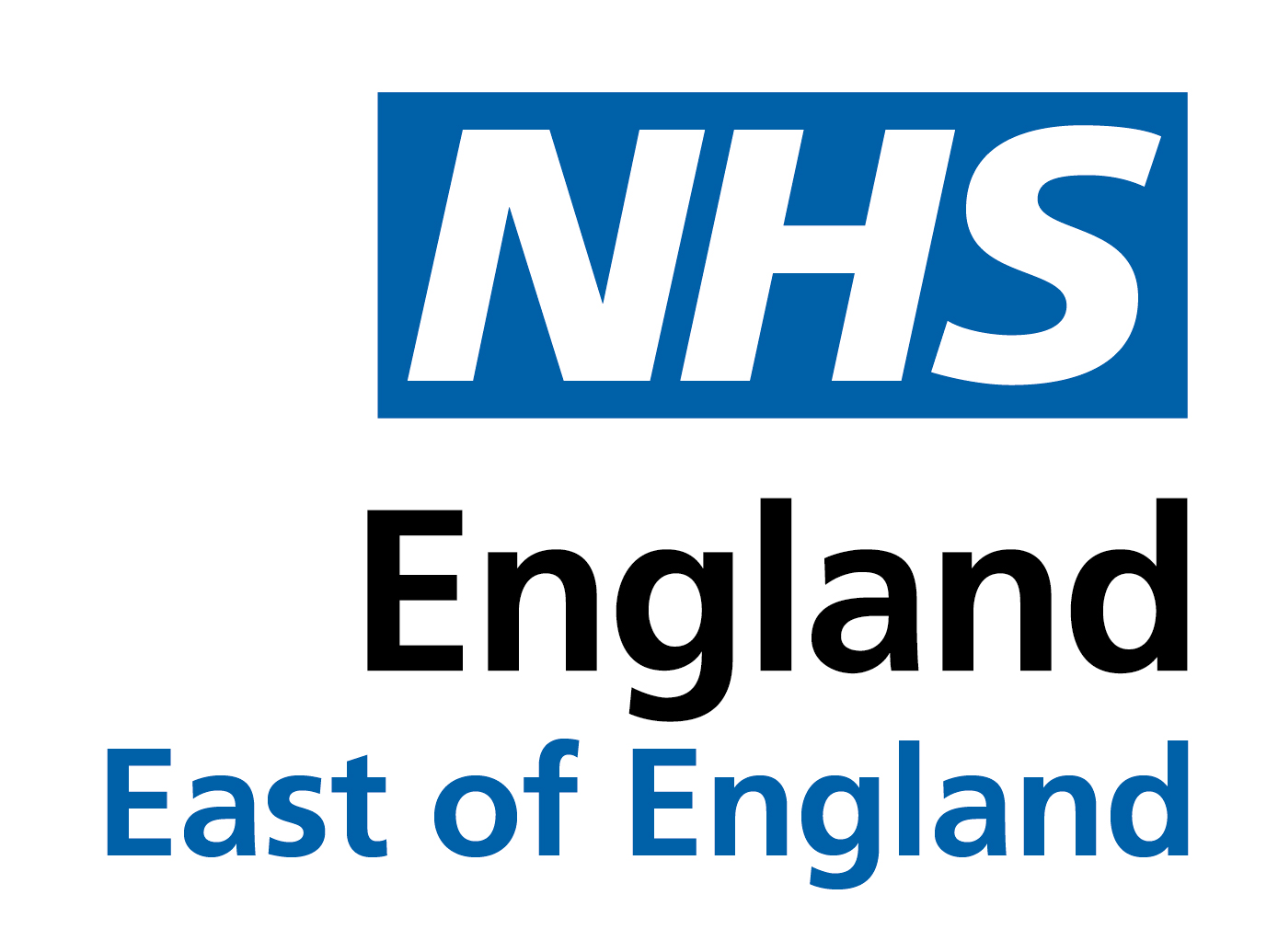 What is a multisector rotation
26 week multisector
13 weeks multisector 
≤ 13 weeks and up to 8 weeks
Training sites must ensure access to a prescribing learning setting, (90 hours) for the 25/26 training year
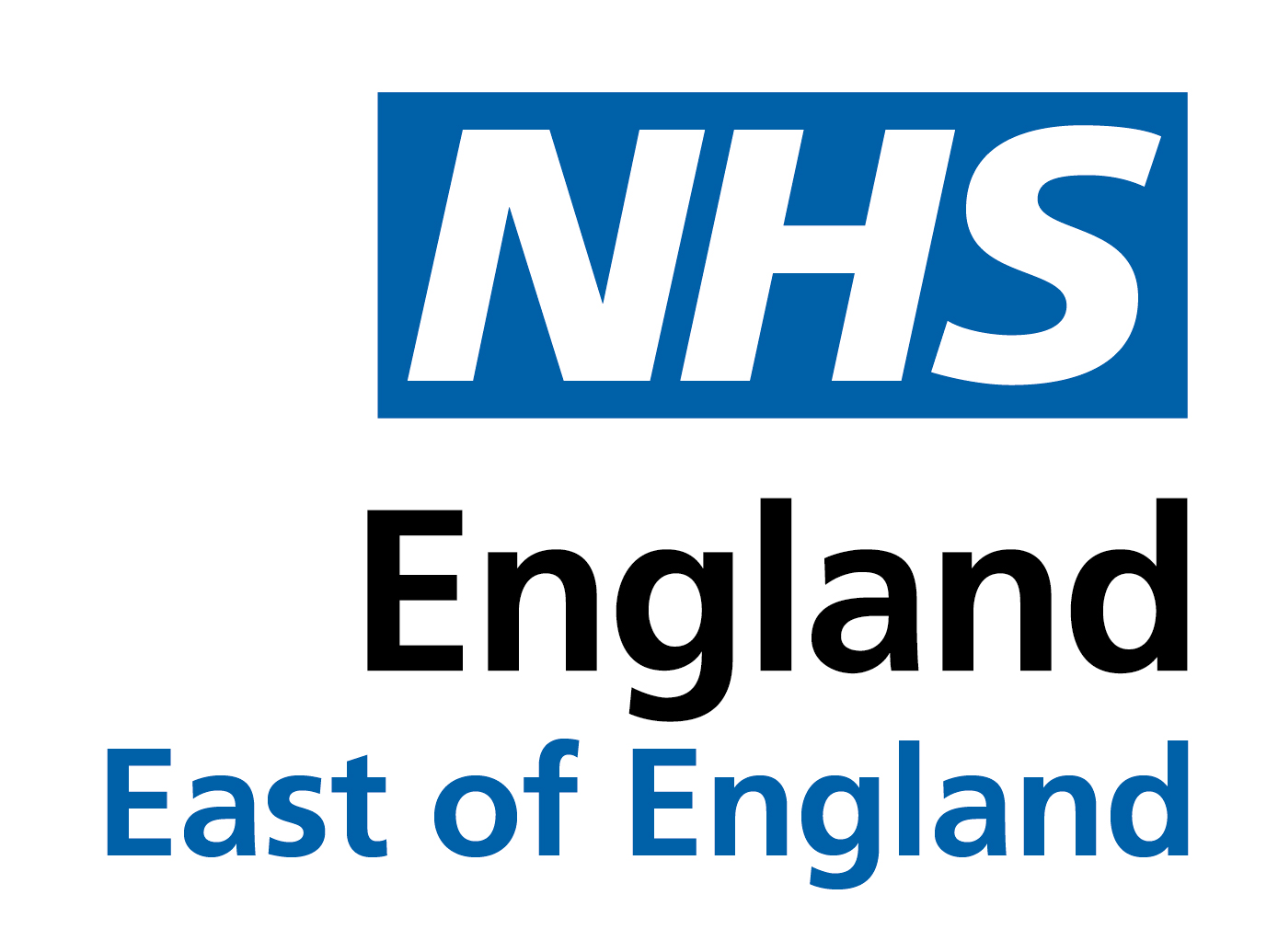 ICS Facilitator Contact
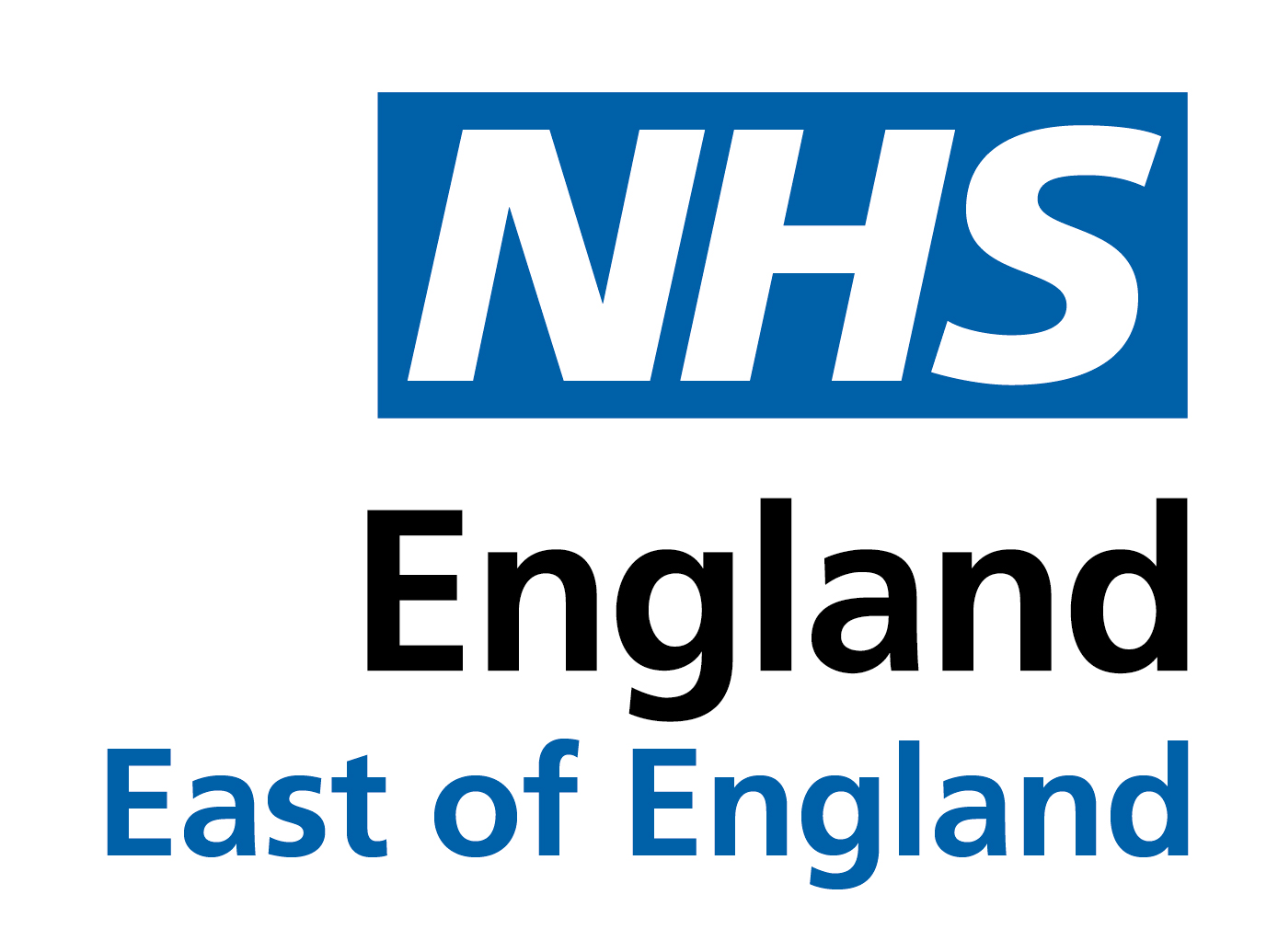 ICS Pharmacy Ambassadors Contact
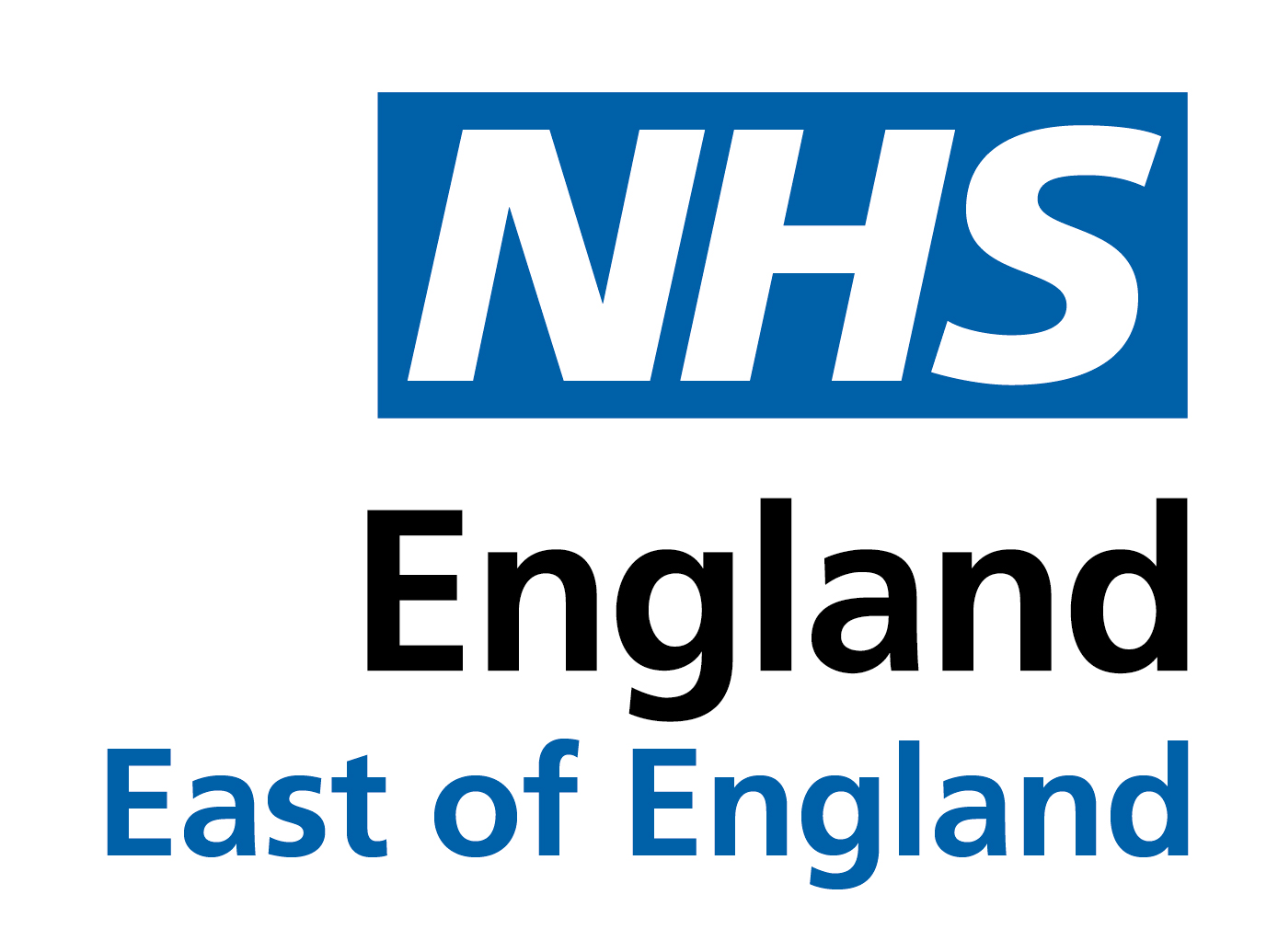 NSE-EOE Pharmacy team Contact
Pharmacy NHS England – East of England
Contact via MS Teams: 01223 596912
E-mail address: england.wtepharmacy.eoe@.nhs.net 
Address: 2-4 Victoria House, Capital Park, Fulbourn, Cambridge, CB21 5XB